Emil MaraVice President, Finance, Administration and MembershipAmerica’s Public Television Stations
APTS Resources and Efforts
What Works case studies

Public safety initiatives

State funding resources
The Numbers
$1 billion in foundation grants to media

Nearly $50 million in federal grants to public media
The Numbers
$1 Billion in foundation grants to media

Nearly $50 Million in federal grants to public media
Meegan WhiteProject DirectorGrant Center for Public Mediamwhite@apts.org / 202-654-4214
The Grant Center for Public Media
A Partnership of:
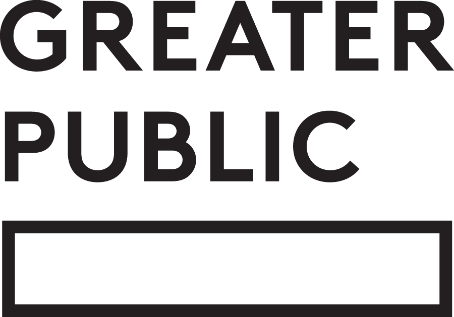 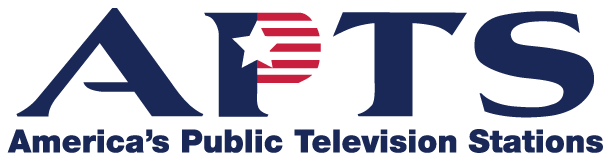 Media Impact Fundersand Foundation Center Study
$5.5 billion to media projects from 2009 to 2013.
Annual funding has increased from $921 million in 2009 to $1.2 billion in 2013.
Five categories of projects:
Journalism, News and Information
Media Access and Policy
Media Applications and Tools
Media Content and Platforms
Telecommunications and Infrastructure
Media Impact Fundersand Foundation Center Study
$697 million to public media projects from 2009 to 2013.

Study contains a wealth of very detailed information.

Breakdown of funding to public media on the Grant Center’s website.
Federal Giving to Public Media, 2016
We Offer:
Searchable database including hundreds of grant opportunities relevant to public media
Timely alerts about new and upcoming grants
Webinars that connect you with funders and funding trends
Private consultations and expert advice
Grant writing service
. . . and more!
Let Us Help You Find the Grants
Members download our guides to find grants for:
American Graduate projects
Corporate Foundations
National Science Foundation

Custom Prospect Research
Tailored to your station’s needs
Funding Trends to Watch
How will the foundation world respond to threats to federal funding?

We are creating resources for you:
Production funding
Environmental education
Emergency preparedness
Journalism
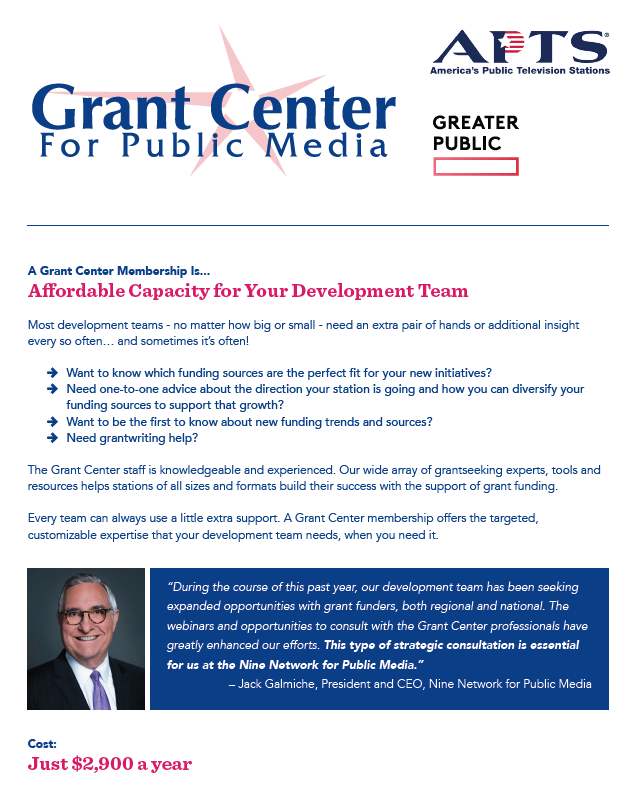 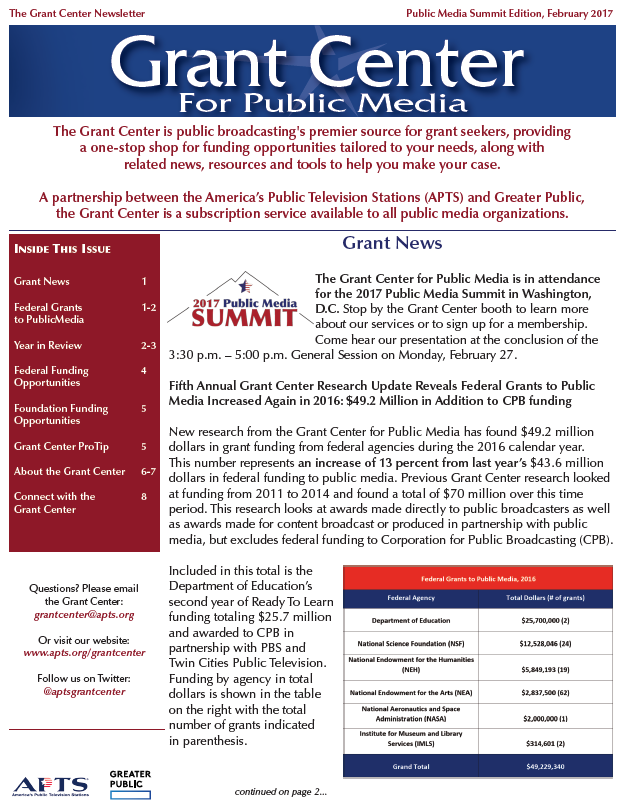 Highlights
Foundation funding for media projects is on the rise.
Federal grants to stations represent a 13% increase in funding since last year.
NSF, NEH, NEA remain top funders to public media (not counting Ready To Learn).
Grant Center webinars give members opportunity to connect with Program Officers.
New foundation funding opportunities on the horizon
Grant Center provides the resources to help our members take advantage of these funding opportunities.
Sign Up Today!
$2,900 per year
www.apts.org/grantcenter/signup
Meegan White
mwhite@apts.org
202-654-4214
Anthony Collebrusco
acollebrusco@apts.org
202-654-4207